Carol – Bradshaw Case Study Example
The study was of a 26-year-old white female participant (Carol). Carol had started her first year at university. She came from an upper middle class family and was the third of five children. There was no history of psychiatric illness in the family. Participant / family history
Carol was a good student, shy but with several friends. During her first year at college, she began to experience auditory hallucinations and delusions. She withdrew from people and acted in a bizarre manner. Start of the illness – lots of detail about 1 individual
Carol was hospitalised many times and was diagnosed with undifferentiated type schizophrenia. Disorder isn’t clear in diagnosis
When she left hospital, Carol was assessed on the Global Assessment of Functioning (GAF), which rates how severely her schizophrenia affects her. She was assessed at 30 (out of 100).  Low functioning / coping from DSM IV axis
Carol was taking thorazine as an anti-psychotic drug. She moved back to live with her parents, couldn't work or function independently and was completely withdrawn.
Her psychiatrist referred her for psychotherapy to help her cope with community living and managing the illness. Carol began a course of cognitive behavioural therapy (CBT).
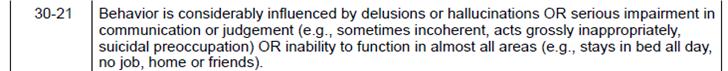 Study Aim and Procedure
Aim: To investigate how CBT can be used to treat a woman with schizophrenia. This is the study of an attempt to use psychotherapy to treat schizophrenia where drug treatment had previously been preferred — there had been little evaluation of the use of CBT for schizophrenia.
This is a prospective case study, because it tracks Carol's progress over 3 years of CBT and follows up her progress 6 months after the therapy and again a year after the therapy.
Measures included:
Psychosocial functioning
Goal Attainment				TRIANGULATION of different
Hospitalisations				data sources to come to a conclusion
Symptom progress			about the progress of the illness
Treatment Phases
Two pre-stages:
Developing relationships/rapport with therapists
Understanding CBT and her own goals for therapy
Main CBT phase:
12 months: managing stress and anxiety, using meditation to cope with situations. Therapy focused on faulty attributions – challenging her beliefs that the situation was hopeless.
16  months: developing strategies built in first year and managing fear of returning to hospital.
3 months: developing plans to cope without the therapist
Results and Conclusions
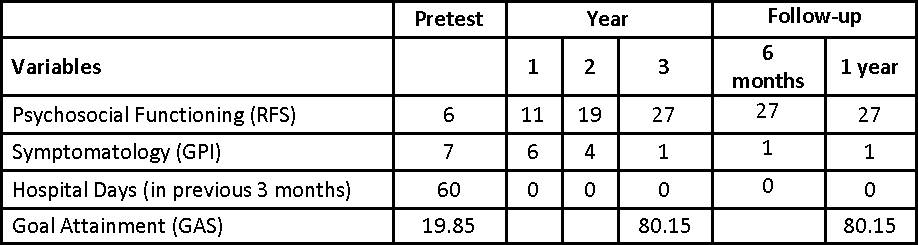 Psychosocial functioning increased and maintained the increase
Symptoms decreased and maintained the decrease
0 hospitalisations (compared to 60 pre-test)
I.e. CBT treatment was successful in treating schizophrenia
Evaluation
Weaknesses
Strengths
A meta-analysis of 22 patients showed 86% improved after CBT – supporting the study	
Potentially easy to replicate as measures and treatments followed standardised procedures
Could be applied to use CBT with other Sz sufferers and reduce hospitalisations and medication
Valid = uses quant and qual data to triangulate findings
Valid = long time period  real changes
Ethical  - Carol not her real name (dignity/privacy)
A single case – and can’t be generalised to other schizophrenia sufferers
Difficult to replicate – e.g. good rapport between Carol and her therapist
Only available to about 10% of UK sufferers
Presumptive consent to therapy/research? Carol was too ill at the start to give this fully